Έκθεση Προόδου Εξωδικαστικού ΜηχανισμούΣυνέντευξη Τύπου 20.07.2022
Ειδική Γραμματεία Διαχείρισης Ιδιωτικού ΧρέουςΥπουργείο ΟικονομικώνΕλληνική Δημοκρατία
Εξωδικαστικός Μηχανισμός
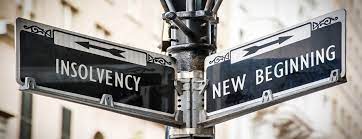 2
Το ενδιαφέρον των οφειλετών βαίνει αυξανόμενο…
Αυξημένο ενδιαφέρον
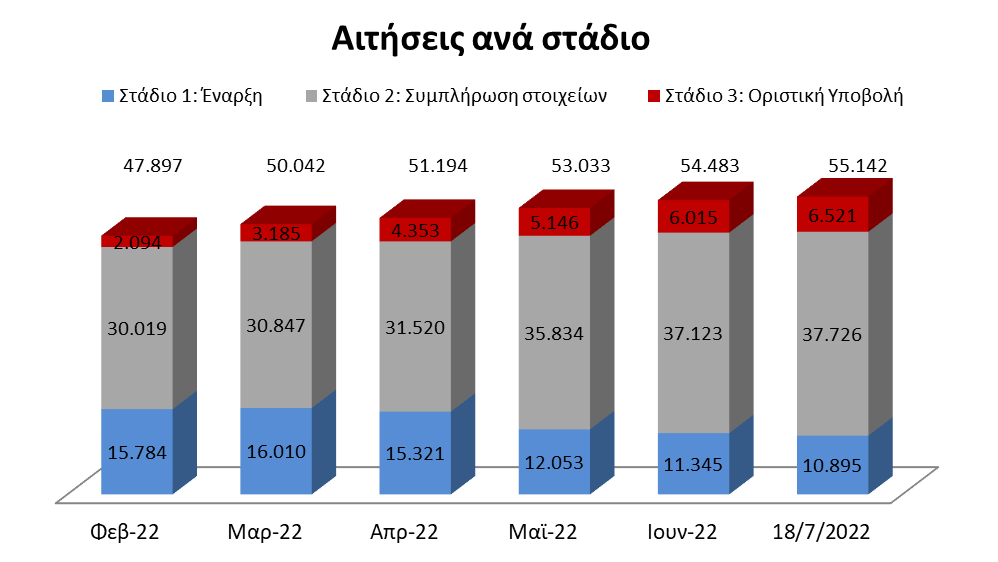 €3,3 δις
€21,2 δις
3
Αιτήσεις κυρίως από φυσικά πρόσωπα προς χρηματοδοτικούς φορείς
Τι οφειλές βρίσκονται στον OCW;
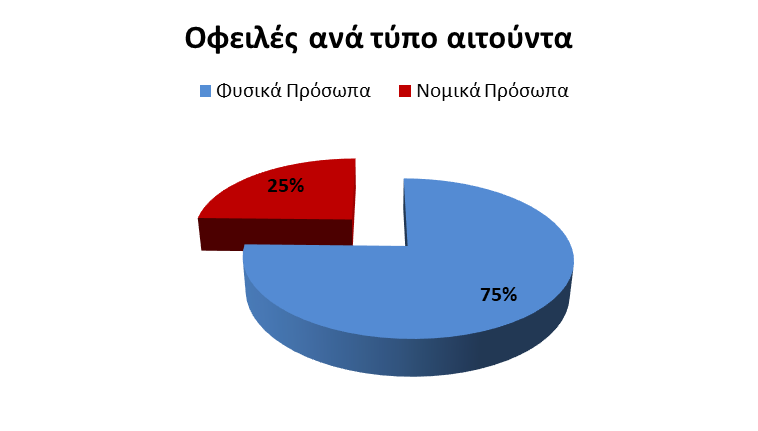 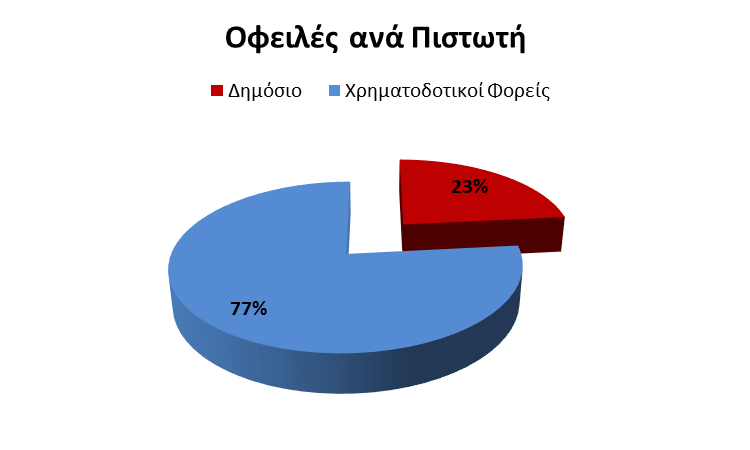 4
Οι οριστικές υποβολές παρουσιάζουν θετική δυναμική τις τελευταίες εβδομάδες
Πρόοδος στην υποβολή
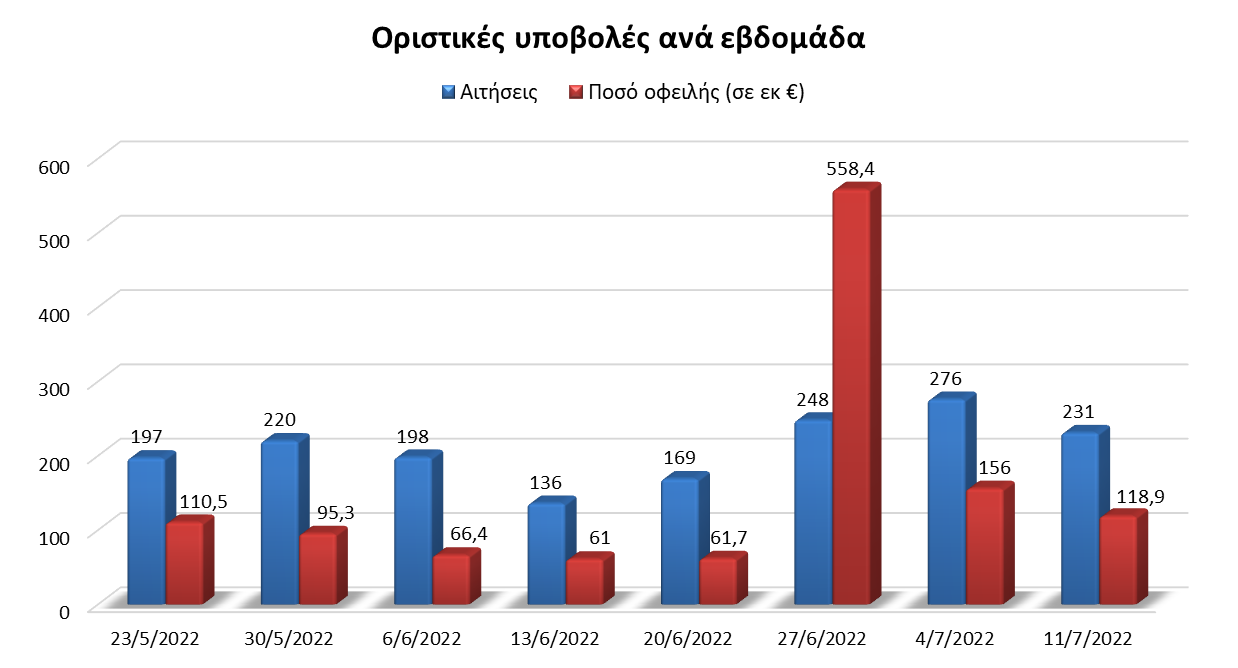 5
Ιδιαίτερα ενθαρρυντικά είναι και τα αποτελέσματα των επιτυχών ρυθμίσεων τις τελευταίες εβδομάδες
Πρόοδος στις ρυθμίσεις
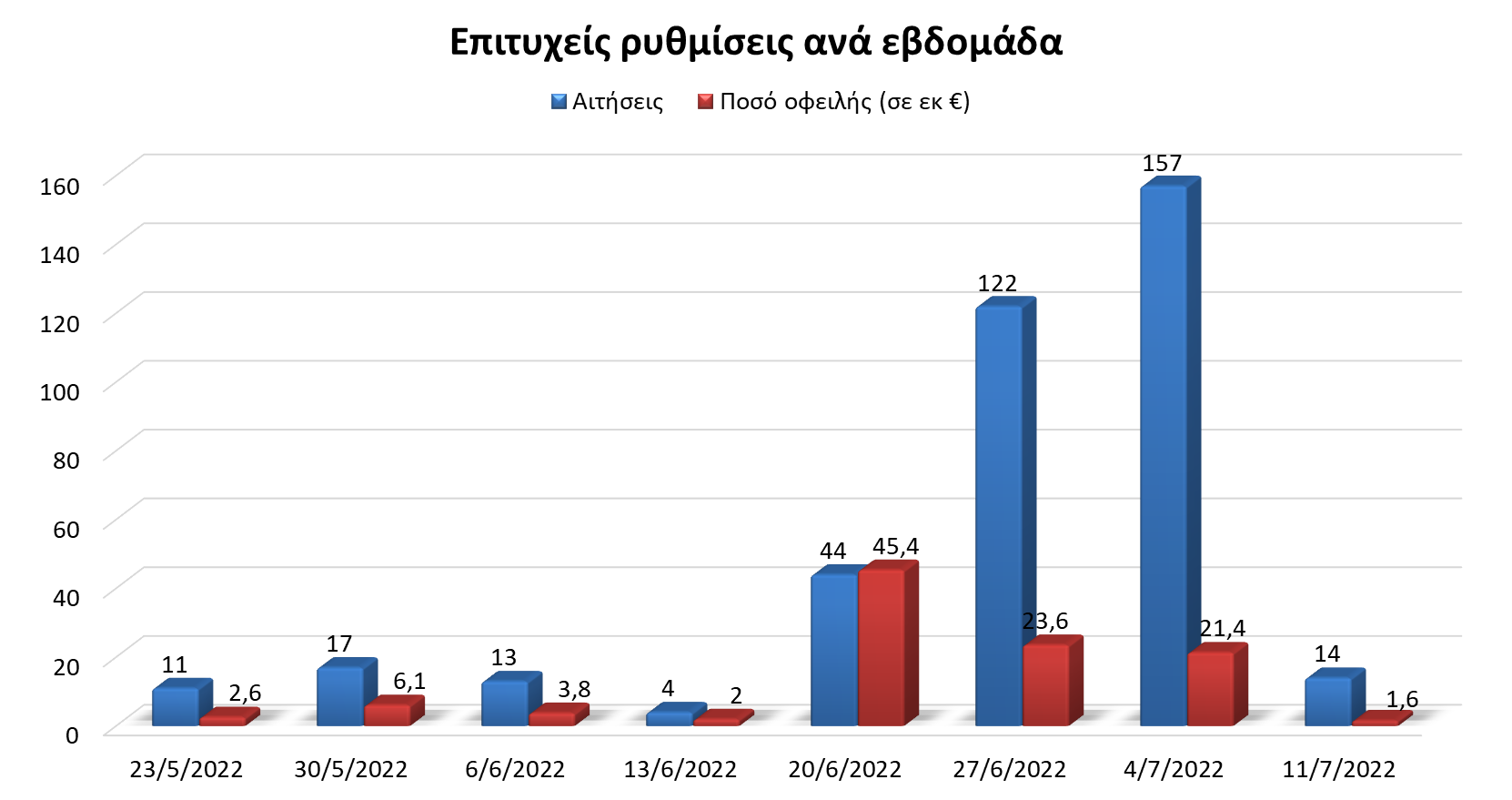 6
Μέση Διαγραφή και Διάρκεια Αποπληρωμής
Χαρακτηριστικά ρυθμίσεων
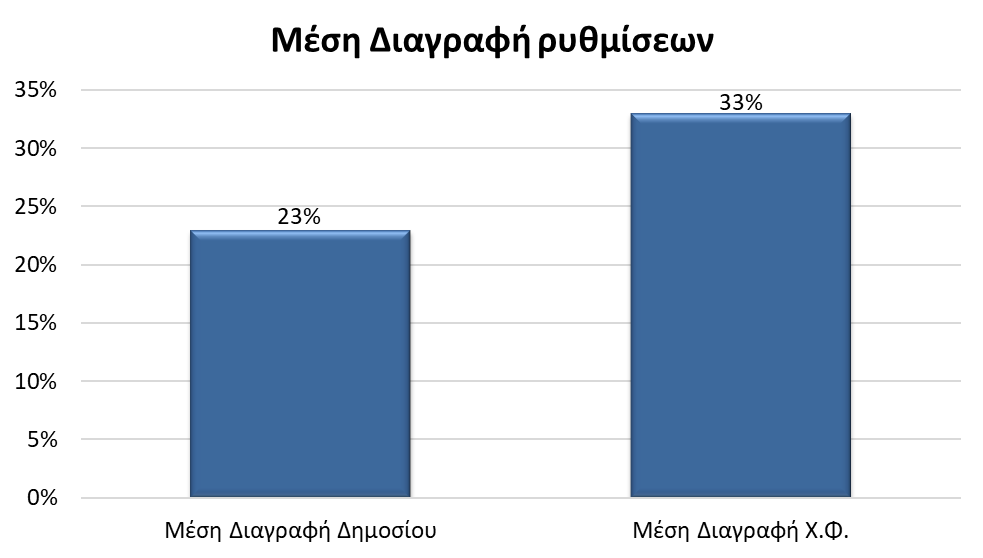 Μέση Διάρκεια Αποπληρωμής Δημοσίου: 221 μήνες
Μέση Διάρκεια Αποπληρωμής Χ.Φ.: 253 μήνες
7
Η αξιολόγηση από τους Χ.Φ. είναι θετική σε ποσοστό 46% των αιτημάτων
Από τα €914 εκ που έχουν αξιολογήσει οι Χ.Φ., έχουν εγκριθεί τα €304εκ, με τις απορρίψεις να αποτιμώνται σε €610εκ
Προβληματισμοί: Εγκρισιμότητα
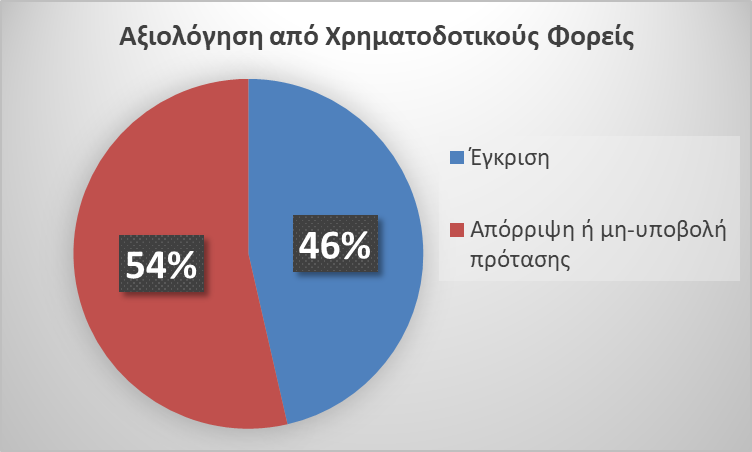 8
Η εγκρισιμότητα των ρυθμίσεων από Πιστωτή σε Πιστωτή παρουσιάζει σημαντική μεταβλητότητα, από 19-79%
Εγκρισιμότητα Πιστωτών
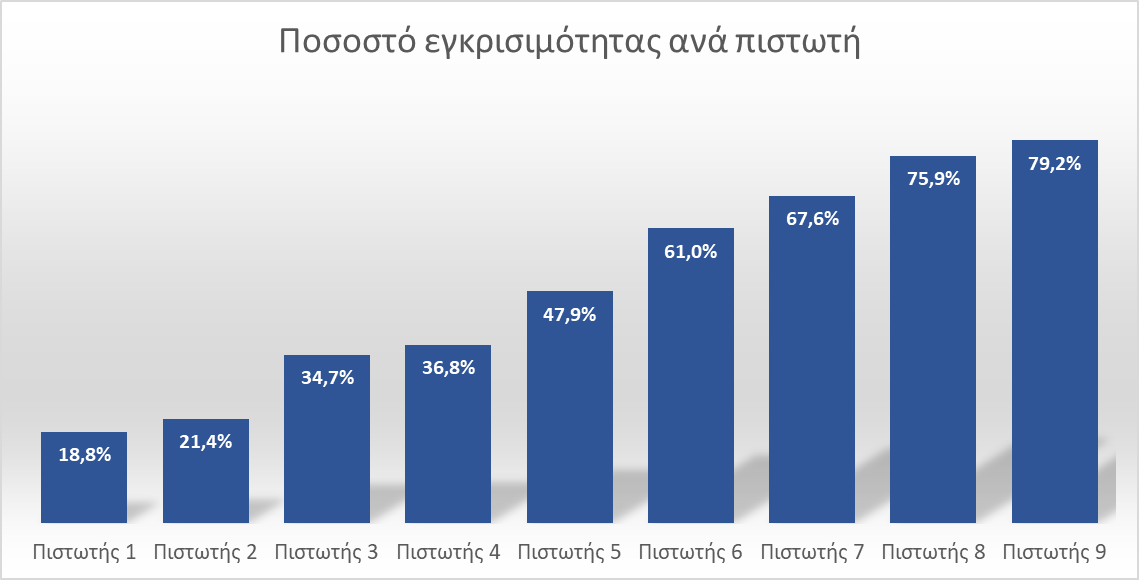 9
Στο επόμενο διάστημα αναμένουμε ρυθμίσεις που υπερβαίνουν το €1,5δις
Προοπτικές
10
Συνεχής παρακολούθηση 
Εβδομαδιαίες τεχνικές συναντήσεις 
Δεκαπενθήμερη αναφορά από ομάδα εργασίας 
Μηνιαία συνάντηση Steering Committee 

Υποστήριξη δανειοληπτών 
Ενίσχυση του Helpdesk (τηλεφωνικό κέντρο) 
Δημιουργία real time online support (στα πρότυπα του e-ΚΕΠ)
Επικοινωνιακές δράσεις (με επιμελητήρια και άλλους φορείς)

Ενίσχυση εποπτικών και αναλυτικών δράσεων  
Δημιουργία Dashboard στατιστικών 
Ανάλυση ιδιωτικού χρέους (με συνδρομή του ΣΟΕ και ΤτΕ)
Επόμενες δράσεις
11